Silver Linings for High-Risk Infants: Coordinated Medical, Legal, and Developmental Services from 0-6 Years s
Lea Redd, BA
Bree Andrews, MD, MPH and Brianne Dotts, JD
Background
NICU graduates have extensive medical, developmental, and social needs 
Medical Complexities include: 
BPD							
G-tube 
Tracheostomy
VP shunt
Developmental Delays include: 
ADD, ADHD, Autism Spectrum and other intellectual impairments
Cerebral Palsy and other motor delays
Need for glasses and hearing aids











1.
Silver Lining for High-Risk Infants
2
CYCLE OF DISADVANTAGE AND DISABILITY
Silver Lining for High-Risk Infants
3
Goal: Evaluate coordinated legal advocacy to improve access to public benefits for medically complex children who come from low income, minority families

 These children are at increased risk of having adverse health outcomes
Silver Lining for High-Risk Infants
4
Medical-Legal Partnerships (MLP)
Social determinants of health
Health is modified by illness, chronic disease, access to healthcare, access to pubic benefits
Lawyers are sometimes the best subspecialists
Understanding of health-related law: insurance, public benefits, housing, developmental and educational supports through IDEA
Silver Lining for High-Risk Infants
5
Early Steps
Project Access, a MLP project at the University of Chicago from 2000-2004 
3-5 unmet legal needs at NICU discharge
Most needs around public benefits
Established the Chicago Medical-Legal Partnership for Children permanently in 2006
Previously: use ‘rescue’  legal services
Break the Cycle: Anticipate and introduce legal advocates earlier






1.
Silver Lining for High-Risk Infants
6
[Speaker Notes: randomized patients to usual case management and case management plus legal care]
Medical-Legal Partnerships
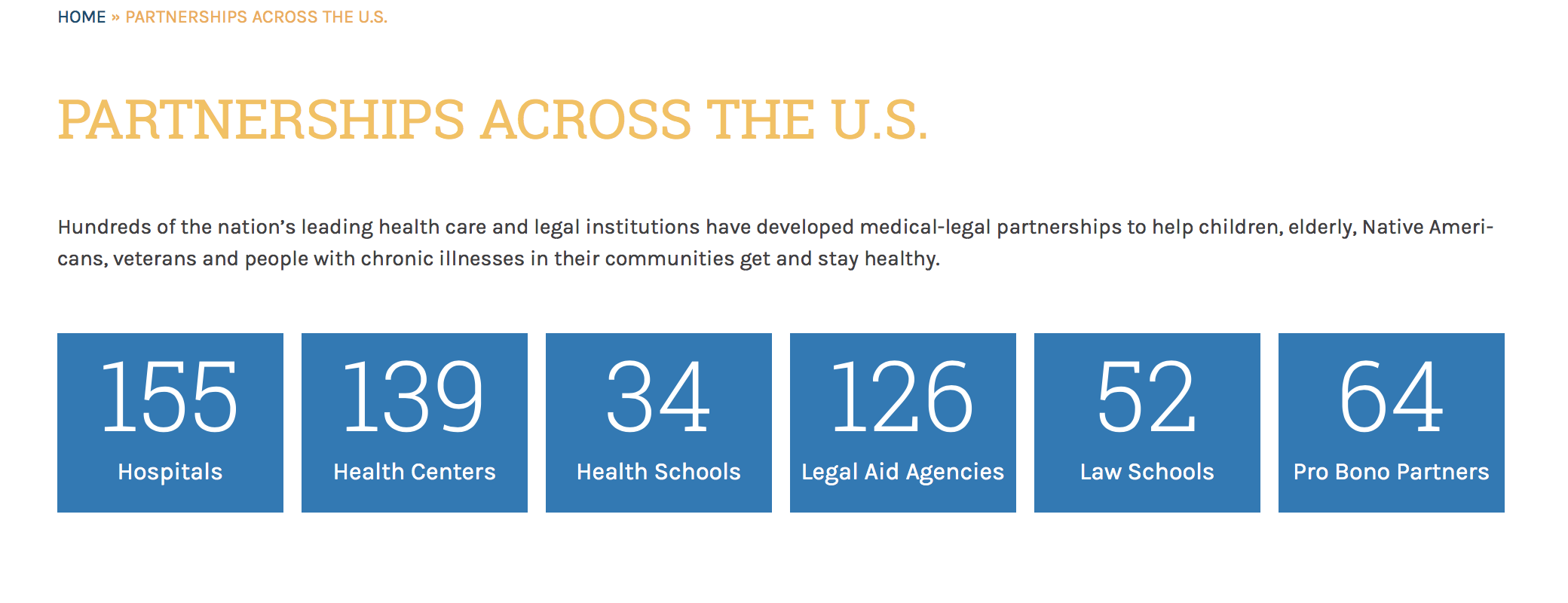 Silver Lining for High-Risk Infants
7
Cartoon courtesy of Jack Maypole, MD  		             (jackmaypole@yahoo.com)
Hypothesis
Improving the process of obtaining public benefits improves  functional outcomes of children and parents
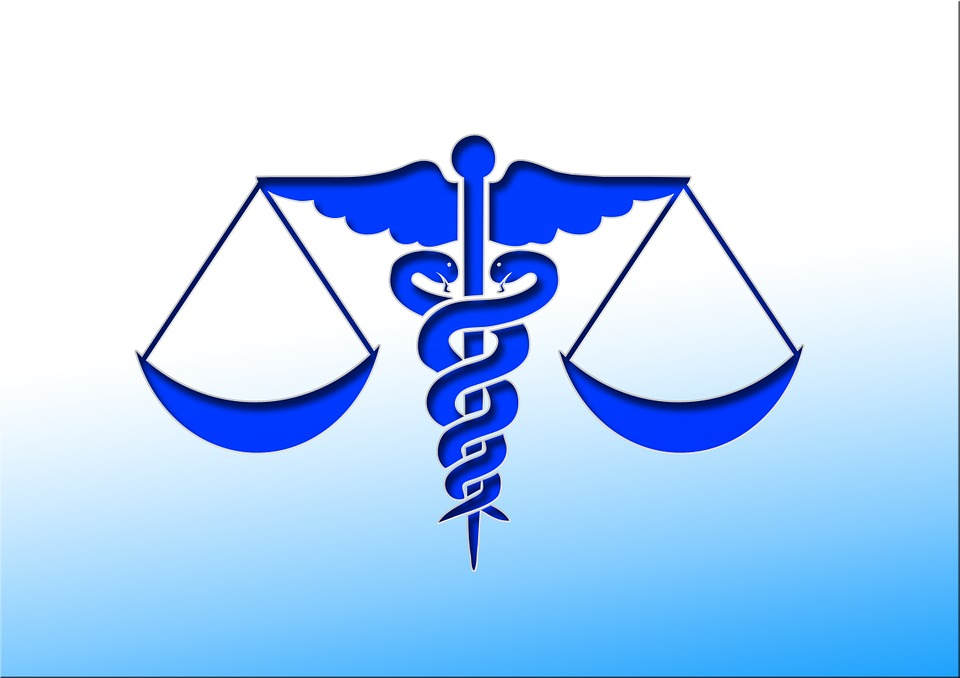 Using advocacy allows families to receive services earlier and more efficiently than if families have to navigate the system on their own
Silver Lining for High-Risk Infants
9
[Speaker Notes: Public Benefit processes are complex
MLP can help families access public benefits]
Contact information given

Early Intervention contacted

Local School contacted

IFSP created

IEP created

SSI applications

Representation for benefits

Implementation of benefits
Methods Overview
100 families with complex medical
25 families consented for IRB approved study
29 families offered MLP legal services
Medical and Legal Care
Action Plan Created
Silver Lining for High-Risk Infants
10
Contact information given

Early Intervention contacted

Local School contacted

IFSP created

IEP created

SSI applications

Representation for benefits

Implementation of benefits
Methods Overview
100 families with complex medical needs
25 families consented for IRB approved study at regular doctor’s visit
Medical and Legal Care
29 families offered MLP legal services
PDH WIDEA-FS
Exit Interviews
Action Plan Created
Action Plan Reviewed
Silver Lining for High-Risk Infants
11
Results
Extent of Delays
Bayley III Scores at 2 years were 75-90 for one domain: cognitive, motor, and speech
Extent of Medical Problems
Mean NICU stay was 120 days, with at least 3 NICU morbidities before discharge (BPD, ROP, feeding delays)
* One patient died before study completion
Silver Lining for High-Risk Infants
12
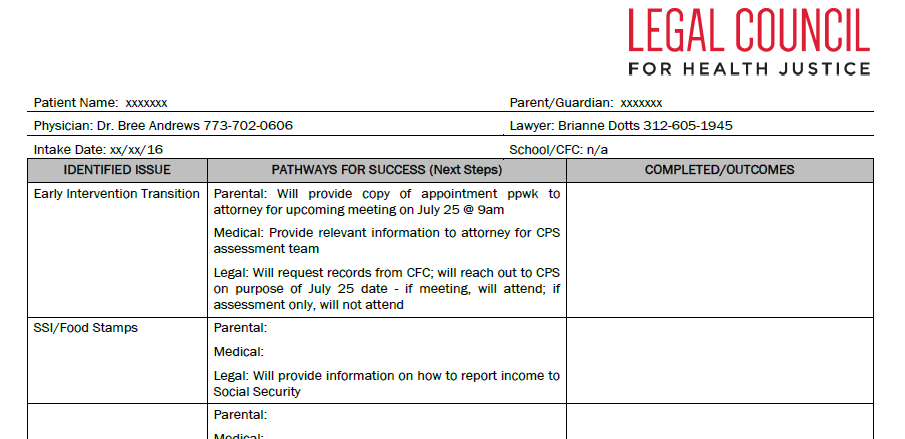 Action Items
Action Items Range: 2 - 6 items per child
80% items accomplished by parents, physicians, lawyers
6 out of 25 families have had legal representation in IEP meetings
Silver Lining for High-Risk Infants
13
[Speaker Notes: On average action items generated 3-6 contact points with lawyers between either parents---lawyers, lawyers---doctors, parents---public benefits.]
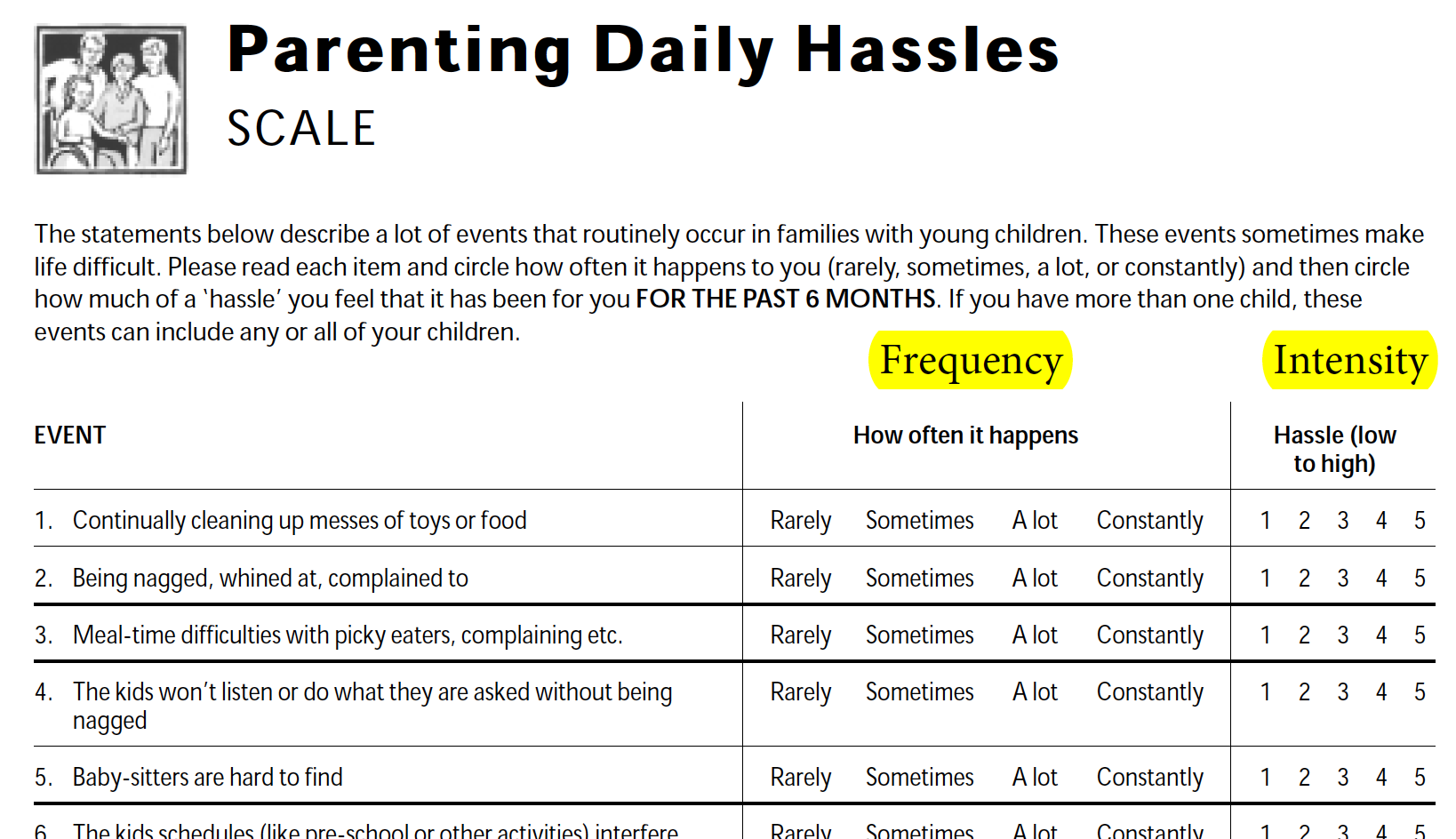 1              2              3              4
Mean Frequency and Intensity score: 2
Above average frequency mean (scored 3 – 4 in any event): 6
Silver Lining for High-Risk Infants
14
[Speaker Notes: Questionnaire lists 20 routinely occurring events in families with young children. Each event can be scored based on how often it happens (the frequency), and then when it does happen, how much of a problem it becomes (the intensity). If a parent identifies any event with a frequency of 3-4, then the event is happening with above average frequency. If an event is scored with an intensity of 4-5, then it indicates a significant problem for the parent. At the time of consent, parents identified an average of 6 out of 20 events with a high frequency.]
WIDEA FS
Functional skills were on average of 6-12 months behind for current age
Despite the functional scale being designed for children < 42 months, few patients had scores of 190-200(top of the scoring scale) despite many being over 42 months
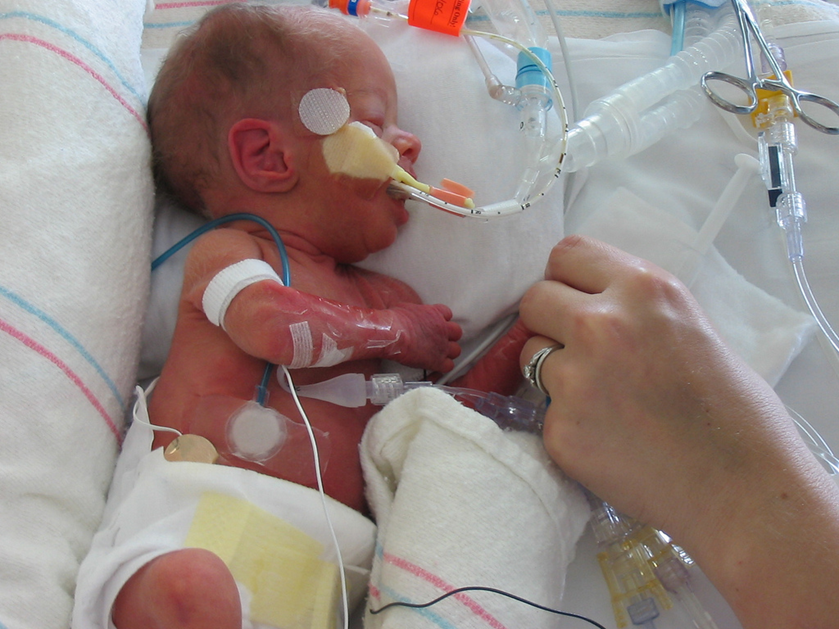 Silver Lining for High-Risk Infants
15
Qualitative Results
Six interviews after legal action plan and legal intervention:
When asked about how well one parent now understands the special education system: 

“I am more confident and willing to ask questions.”

“It’s very convenient and helpful to have the legal experts at the doctor’s office.”
Silver Lining for High-Risk Infants
16
[Speaker Notes: [now identifies both the physician and legal team as her advocates]
[and staff realize how to use lawyers to write compelling letters, forms, requests on behalf of parents/children]]
Impact
Most clinics cannot offer legal counsel to families
Funding
Logistics

Action plans help families move forward in difficult processes related to public benefits, improving family functioning
Almost all processes could be deconstructed effectively
Typed document with action plan, resources, phone numbers, and contact points was feasible and helpful
Silver Lining for High-Risk Infants
17
Limitations
A functional scale that adapts as children age past 42 months might have been more helpful than the WIDEA-FS

The Action Plan process is one part of the larger roadmap to success 

Needs in the NICU follow up population were very high

Only short term outcomes are currently available
Silver Lining for High-Risk Infants
18
Discussion
How can this process be taught?
Other clinics, outside of NICU care,  can benefit
How do most clinicians obtain legal counsel for patients when needed? 
Should it be the standard of care?
Silver Lining for High-Risk Infants
19
[Speaker Notes: Legal Aid Services are often available to patients outside of MLPs
How to disseminate Action Plan process]
References
http://legalcouncil.org/cmlpc/
http://legalcouncil.org/wp-content/uploads/2015/01/Project_Access_Final_Report.pdf
Silver Lining for High-Risk Infants
20
[Speaker Notes: Legal Aid Services are often available to patients outside of MLPs
How to disseminate Action Plan process]